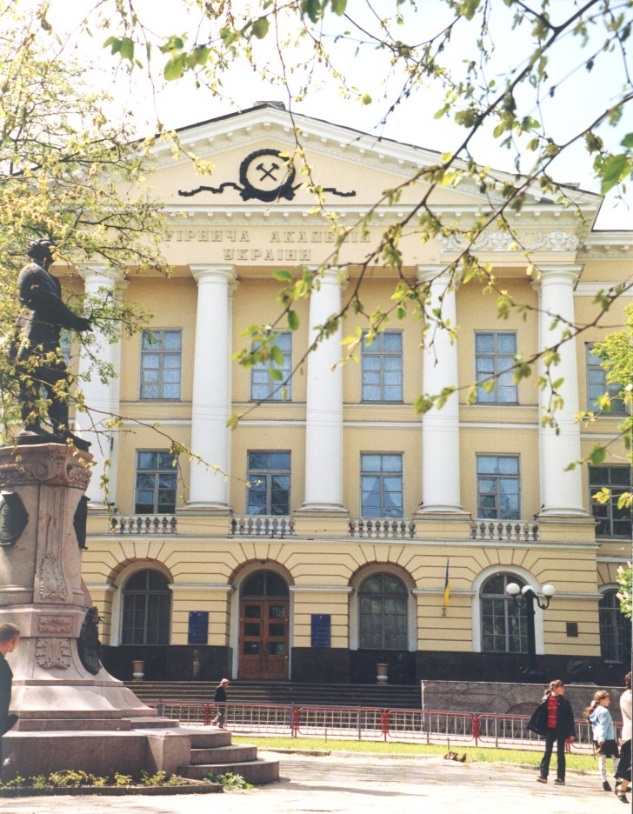 Презентація регіонального контактного пункту у НГУ за темою «Безпечна чиста та ефективна енергетика»
Роман Дичковський– керівник РКП, начальник науково-дослідної частини

 Національного гірничого університету
РЕГІОНАЛЬНИЙ КОНТАКТНИЙ ПУНКТ ПРОГРАМИ ЄС «ГОРОЗОНТ 2020» БЕЗПЕЧНА, ЧИСТА ТА ЕФЕКТИВНА ЕНЕРГЕТИКА
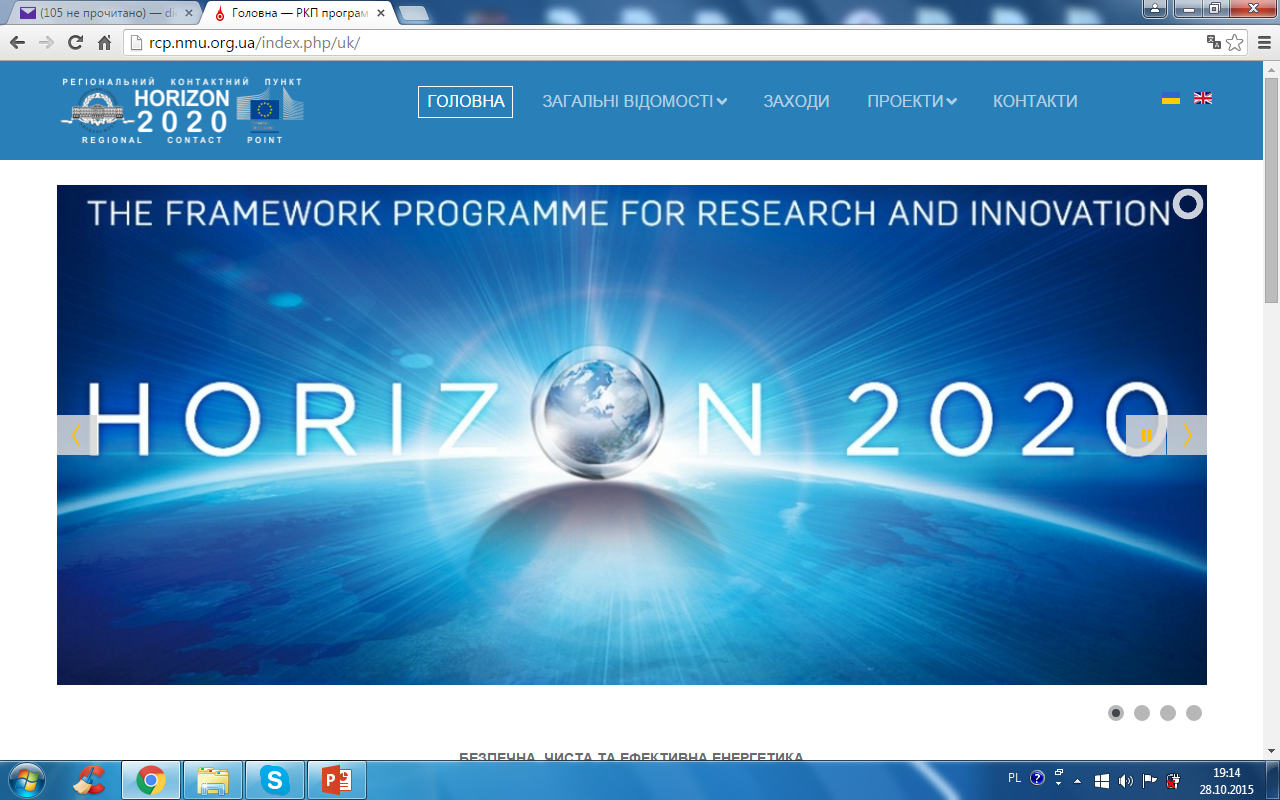 Секція «Енергетика» будується навколо семи конкретних завдань і напрямів досліджень:


зниження споживання енергії та викидів вуглекислого газу;
електропостачання з низьким рівнем викидів вуглецю і низькою вартістю;
альтернативні види палива та мобільні джерела енергії;
єдина Європейська електрична мережа;
нові знання і технології;
прийняття надійних рішень та участь громадськості;
поглинання ринку енергії та інновацій в галузі інформаційно-комунікаційних технологій (ІКТ)
Контакти
Дичковський Роман, керівник 
тел. 744-62-14
e-mail: dichre9@gmail.com
 
Шепель Ніна, менеджер 
тел. 373-08-20
e-mail: ninaruban14@gmail.com
РЕГІОНАЛЬНИЙ КОНТАКТНИЙ ПУНКТ ПРОГРАМИ ЄС «ГОРОЗЛНТ 2020» БЕЗПЕЧНА, ЧИСТА ТА ЕФЕКТИВНА ЕНЕРГЕТИКА
Основна мета: 

консультаційна та координаційна діяльність щодо поєднання потенціалу наукових, науково-дослідних та виробничих осередків центрально-східного регіону України щодо участі у програмі Європейського Союзу Горизонт - 2020, діяльність яких направлена на зниження споживання енергії за рахунок впровадження інноваціних технологій, залучення альтернативних енергетичних джерел, покращення екологічної, соціальної ситуації та формування загально-європейської системи безпеки
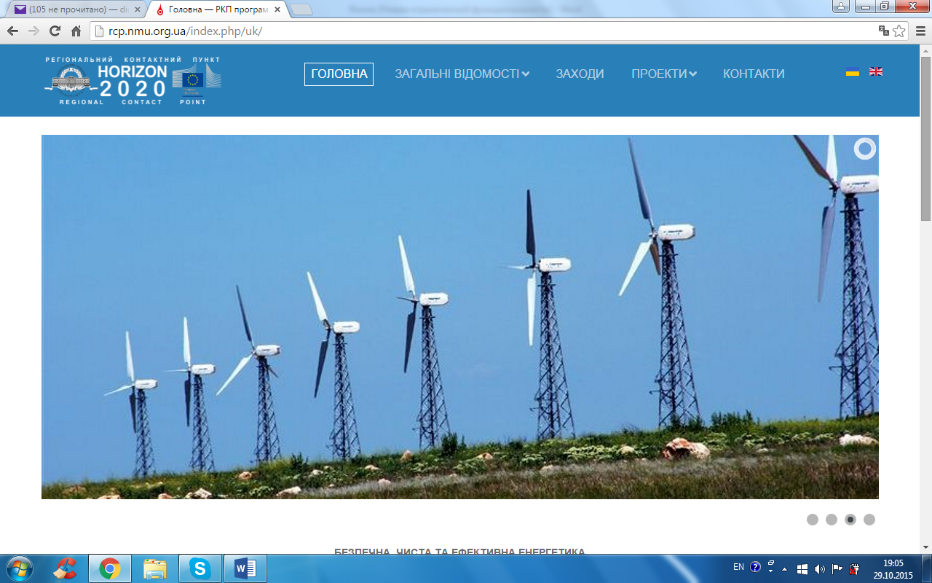 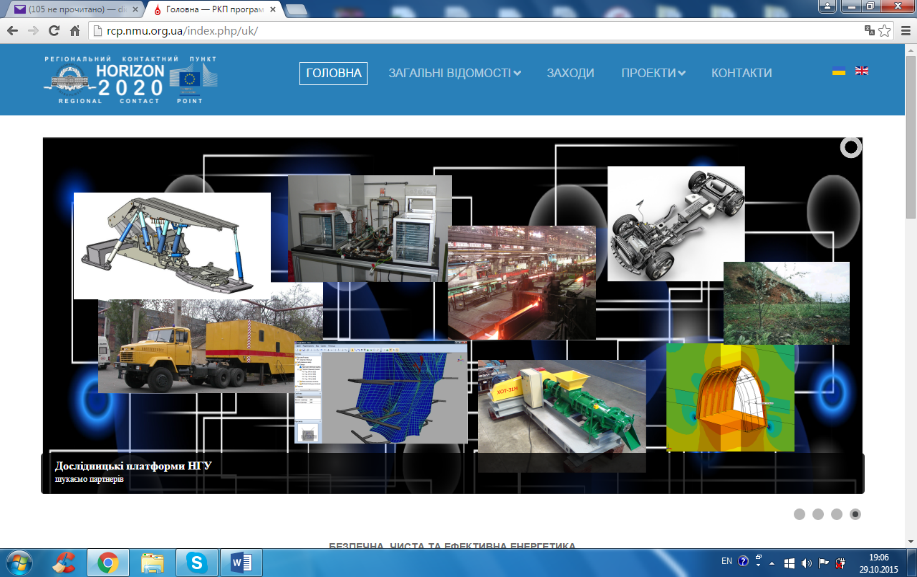 Горизонт 2020 - Загальні завдання
Інвестування у створення майбутніх робочих місць і розвиток
Зміцнення глобальної позиції ЄС в галузі досліджень, інновацій і технологій
Звернення до занепокоєння людей про їх життєзабезпечення, безпеку і навколишнє середовище
Сприяння сталому розвитку (принаймні, 35% від загального бюджету)
Підтримка політики ЄС (наприклад, Європа 2020 / Енергетичний Союз)
Загальний бюджет Горизонт 2020: 	74,83 млрд. євро
Бюджет Енергетичні виклики:		5,69 млрд. євро
Енергетичні виклики. Конкурси на 2016-2017 рр.
Енергоефективність (ЕЕ)

- Опалення та охолодження

- Залучення споживачів

- Будинки

- Промисловість, послуги та продукти

- Інноваційне фінансування
Конкурентні низьковуглецеві енергетичні технології (LCE)

- Енергетичної системи (сітки, сховища)

- Поновлювані джерела енергії

- Декарбонізація видобувного палива

- Соціально-економічні дослідження

- Європейський дослідницький  простір в галузі енергетики
Розумні Міста і Співтовариства (SCC)

- Демонстраційні проекти «легких» будівель
Інструмент малого та середнього бізнесу (SIE)
Орієнтовний розподіл бюджету за напрямком Енергетика на 2016-2017 рр.
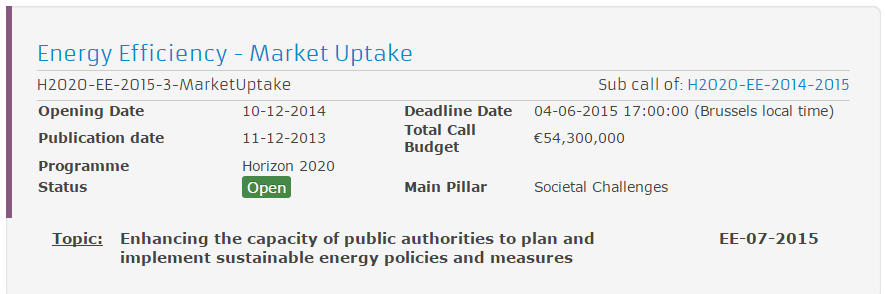 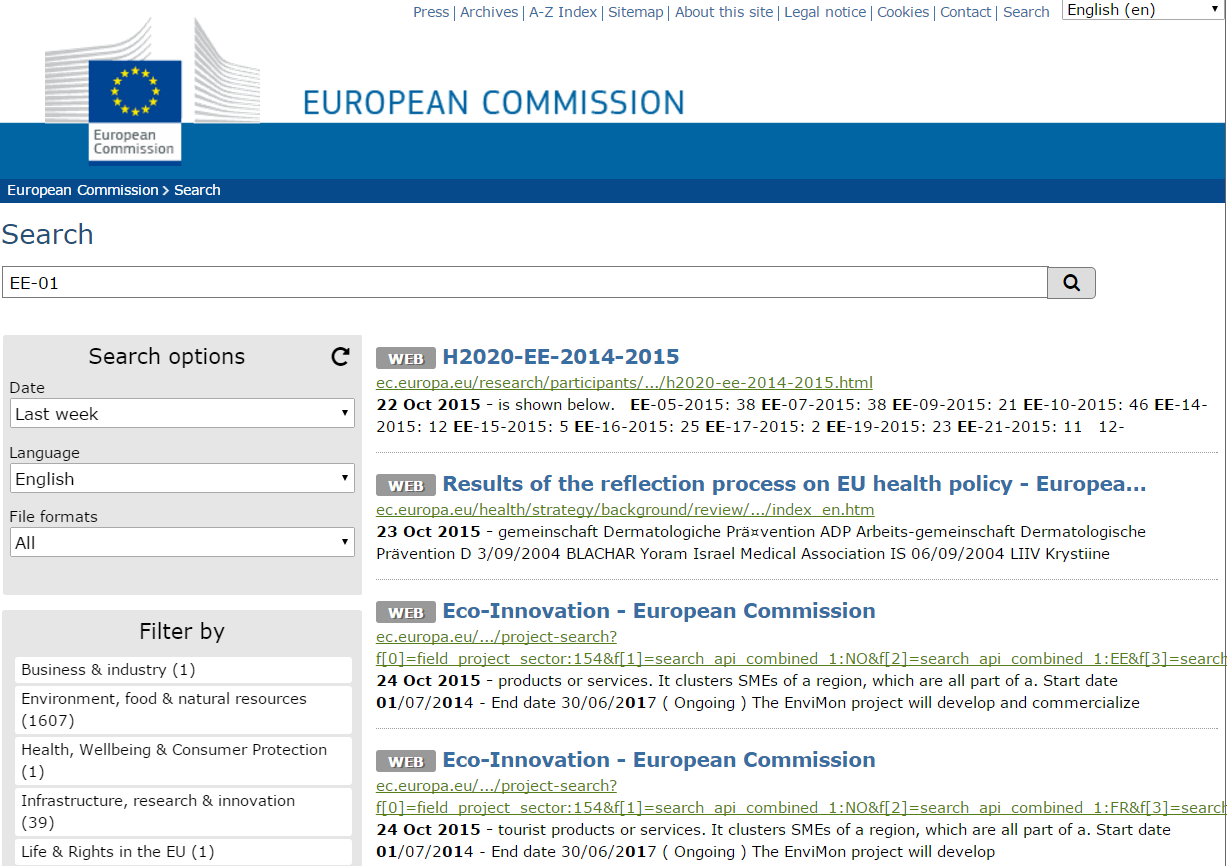 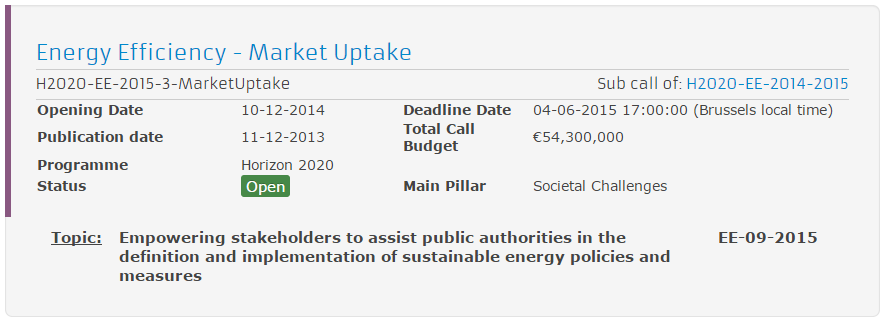 2. Формування консорціуму (мінімум 3 партнери), заносимо у табл. 1;
Табл. 1
Консорціум за напрямом досліджень
3. Кожен із участників формує «Робочий пакет №Х», 

який включає:

3.1. Назву «Робочого пакету» (у рамках загальної ідеї) та виконавців;
3.2. Мету та завдання;
3.3. Опис робіт
3.3.1. Робота №1.1;
3.3.1. Робота №1.2;
…
3.3.Х. Робота №1.Х;
3.4. Очікувані результати за «Робочим пакетом».
4. Учасник складає календарний план Див. табл. 2:
Табл. 2
Календарний план за напрямом досліджень (Діаграма Ганта)
5. Участник формує бюджетну лінію досліджень наступним чином:

5.1. Виходячи із середньомісячної зарабітної плати (EUR) і кількості людино-місяців за кожним «робочим пакетом» формується табл. 3.
Табл. 3
Кількість людино-місяців за кожним «робочим пакетом»
Примітка: 1 працівник задіяний повний робочий день у проекті протягом одного  місяця = 1 людино-місяць. 4 працівники задіяні на пів ставки (20 годин на тиждень) протягом 1 місяця = 2 людино-місяці.
5.2. Із середньомісячної заробітної плати і кількості людино-місяців формується бюджет проекту за наступними статтями витрат, див. табл. 4.
Табл. 4
Бюджетная линия исследований
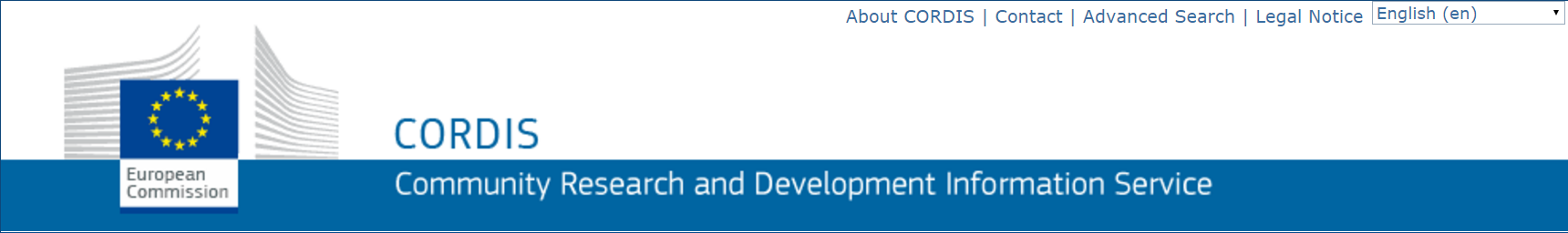 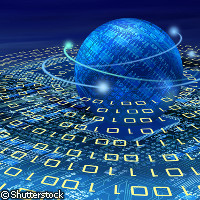 Платформа CORDIS – це інформаційна служба для розвитку та пошуку дослідницьких груп у рамках програми «Горизонт 2020»
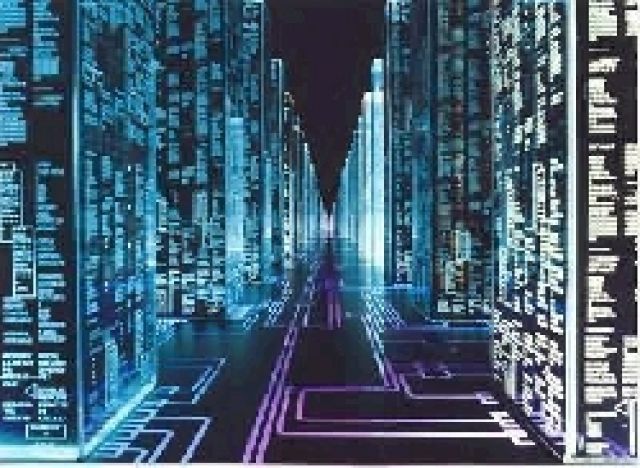 Загальнодоступний портал Європейскої коміссії із зберігання та поширення інформації про усі проети ЄС, консорціуми, що шукають  партнерів для сумісної роботи та результатів виконаних проектів
ПРОБЛЕМИ участі у програмі  «Горизонт 2020»
Запрошуємо до співпраці!
Контакти
Дичковський Роман, керівник 
тел. 744-62-14
e-mail: dichre9@gmail.com
 
Рубан Ніна, менеджер 
тел. 373-08-20
e-mail: ninaruban14@gmail.com